Week  1
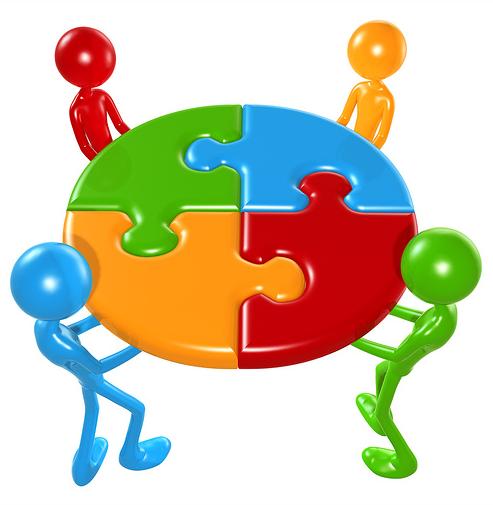 การสื่อสารการตลาดผ่านสื่อดิจิทัล
Digital Marketing CommunicationADM4301
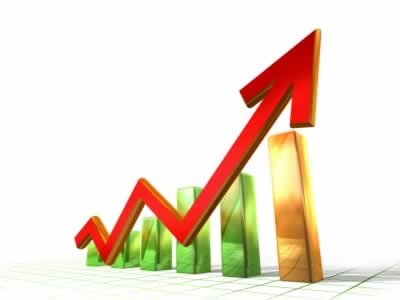 อ. อิสรี ไพเราะ (อ.ต๊ะ)
isaritiaw@gmail.com
MB. 086-358-3508
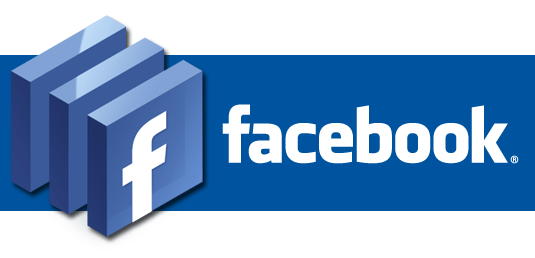 ตั้งกลุ่ม Face Book
ใช้กลุ่มเดิม เปลี่ยนชื่อหรือไม่
Add อาจารย์ - isaritiaw@gmail.com 
ชื่อ Profile  Isari Ait
Agreement
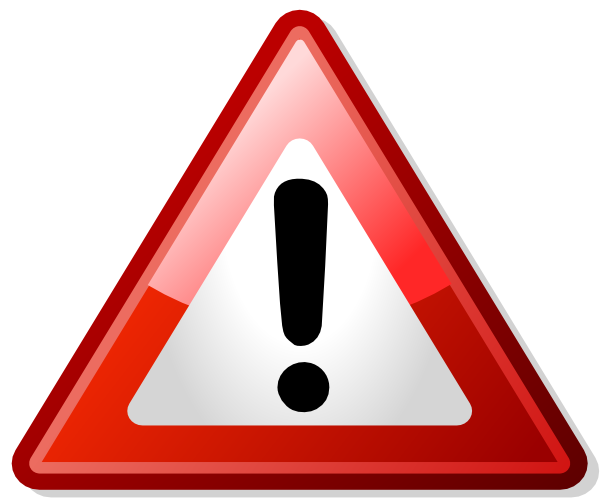 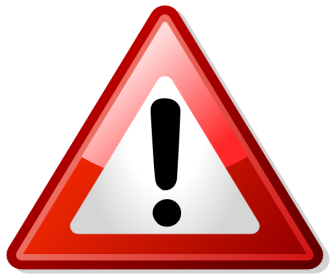 Agreement
เช็คชื่อ ห้ามเซ็นต์ชื่อแทนกันนะคะ
ห้ามเข้าห้องเรียนสายเกิน 15 นาที 
หลัง 15 นาทีแต่ภายใน 30 นาทีของการเริ่มเรียน อาจารย์ขอเหตุผล แต่ถือเป็นขาด ครึ่งของครึ่งครั้ง (สายกรณีนี้ 4 ครั้ง ถือเป็นขาด 1 ครั้ง) โดยการขอเข้าห้องเรียนและเซ็นต์ชื่อ พร้อมมีเครื่องหมายกำกับว่าเข้าสาย
เกิน 30 อาจารย์อนุญาตให้เข้าเรียนแต่ถือเป็นขาดครึ่งครั้ง (สายกรณีนี้ 2 ครั้ง ถือเป็นขาด 1 ครั้ง) โดยการขอเข้าห้องเรียนและเซ็นต์ชื่อ พร้อมมีเครื่องหมายกำกับว่าเข้าสาย
การลา 
		ลาป่วย โทรแจ้งอาจารย์ก่อนคาบเรียน และถ้ากรณีหยุดเรียน 2 สัปดาห์ติดต่อกัน ส่งเอกสารใบรับรองเเพทย์
		ลากิจ ทำเอกสารแจ้งอาจารย์ล่วงหน้า 1 สัปดาห์
ขาดเกิน 3 ครั้ง ขาดครั้งที่ 4 อาจารย์ขอเชิญผู้ปกครองเข้าพบเพื่อหาแนวทางการเรียนของนักศึกษาคนนั้นๆ
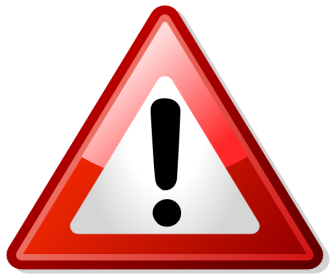 Agreement
ภายในห้องเรียน
ปิดโทรศัพท์ และเครื่องมือสื่อสารทุกชนิด หรือเปิดเป็นระบบสั่น ถ้านักศึกษาต้องการคุยโทรศัพท์ แจ้งขออนุญาตอาจารย์ และออกไปคุยนอกห้องเรียน อาจารย์ให้เวลาในการคุย 15 นาที เกินกว่านั้นไม่อนุญาตให้เข้าเรียนต่อ ถือเป็นการขาดเรียน
กรุณาอย่างเล่น Community และ Chat ทุกชนิด เช่น Facebook, WhatApps, Lines, MSN, Instagram ฯลฯ ในห้องเรียน เว้นแต่อาจารย์ให้ทำกิจกรรมผ่าน Community เท่านั้น
การขออนุญาตทำกิจธุระส่วนตัว ยกมือและขออนุญาต อาจารย์ให้เวลาในการทำกิจธุระส่วนตัว 15 นาที เกินกว่านั้นไม่อนุญาตให้เข้าเรียนต่อ ถือเป็นการขาดเรียน
จุดมุ่งหมายของรายวิชา
เพื่อให้นักศึกษาเข้าใจถึงบทบาทและพัฒนาการของการโฆษณาผ่านสื่อดิจิทัลประเภทต่างๆ การออกแบบและกลยุทธ์ของการโฆษณาผ่านสื่อดิจิทัลประเภทต่างๆ อย่างมีประสิทธิภาพ รวมถึงการประเมินผลการโฆษณาผ่านสื่อดิจิทัล
คำอธิบายรายวิชา
การสื่อสารการตลาดผ่านสื่อดิจิทัล แนวคิดการสื่อสารการตลาด พัฒนาการสื่อสารการตลาด พฤติกรรมผู้บริโภคยุคใหม่ หลักการสื่อสารการตลาดผ่านสื่อดิจิทัล กลยุทธ์และกลวิธีสื่อสารการตลาดผ่านสื่อดิจิทัลประเภทต่าง ๆ รวมถึงจริยธรรมการสื่อสารการตลาดผ่านสื่อดิจิทัล
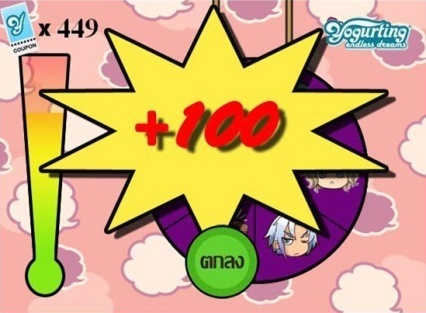 เขียนตอบคำถาม
////. ในการเรียนภาคการศึกษาที่ผ่านมาตนเองมีปัญหาในการเรียนเรื่องใดที่ทำให้การเรียรไม่ประสบผลสำเร็จ
     	1.1  แนวทางแก้ไขจากปัญหาดังกล่าว 2 แนวทาง

2. กำนหนดเป้าหมายในชีวิต 
	2.1 เป้าหมายระยะสั้น
                 แผนการกระทำให้เป้าหมายระยะสั้นให้สำเร็จ
	2.2 เป้าหมายระยะกลาง
	       แผนการกระทำให้เป้าหมายระยะกลางให้สำเร็จ
	2.3 เป้าหมายระยะยาว
             แผนการกระทำให้เป้าหมายระยะยาวให้สำเร็จ
Homework 					ชื่อ นามสุกล 			วิชา 	   เอก			ชั้นปีที่ 			รหัส 			งานชิ้นที่ 1 (แก้ไขงานชิ้นที่ 1)
Homework
การสื่อสารการตลาดผ่านสื่อดิจิทัล คืออะไร
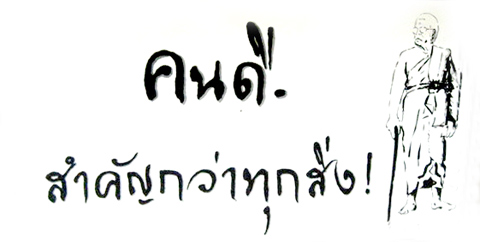 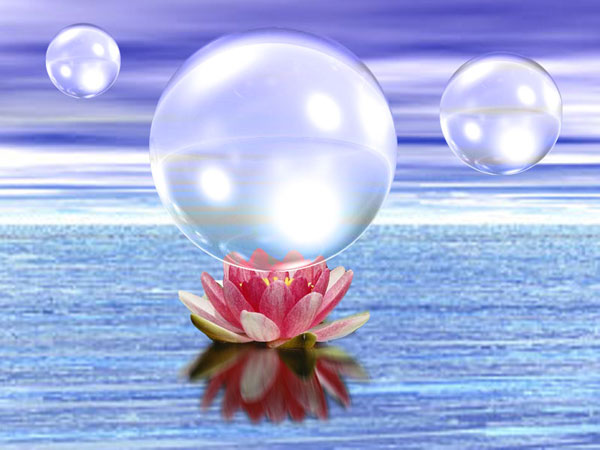 ความรับผิดชอบเป็นคุณสมบัติที่สำคัญชองผู้เป็นบัณฑิตค่ะ หลังจบไปทำงานความรับผิดชอบเป็นอันดับต้นๆ ในการพิจารณาขององค์กรผู้ว่าจ้างค่ะ และ ความมีน้ำใจ ช่วยเหลือผู้อื่นเสมอ เอาใจเค้ามาใส่ใจเรา ในวันที่คุณลำบากที่สุดก็มีคนพร้อมช่วยคุณค่ะ ครูสอนข้อคิด คติ ไม่มีวันหมด บนโลกนี้ ลูกจะเลือกเป็นคนแบบไหน อยากให้คนมองแบบไหน เลือกกระทำแบบไหน สุดท้ายผลของการกระทำด้วยความบริสุทธิ์ใจ ก็จะตอบสนองลูกผู้นั้นด้วยผลของสิ่งที่ลูกทำค่ะ
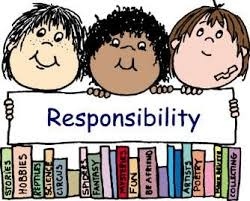 ด้วยความรัก 
อ. อิสรี ไพเราะ (อ.ต๊ะ)